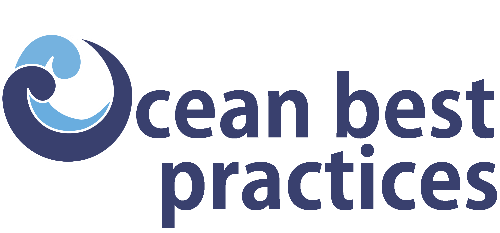 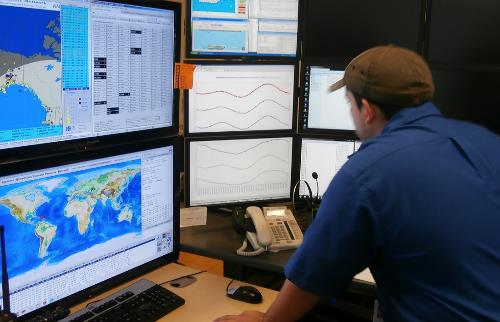 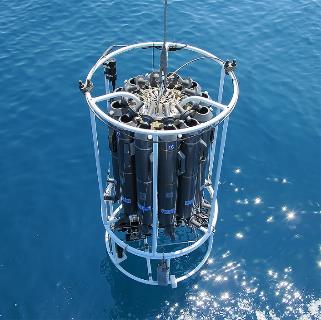 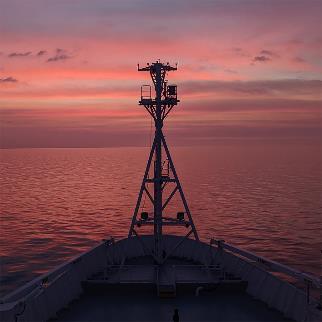 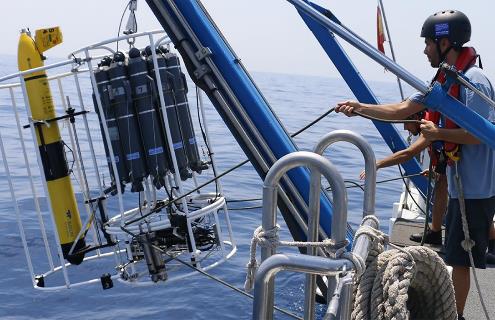 OBPS NewsFlash
Work Package 5
Virginie van Dongen-Vogels & Rachel Przeslawski
www.oceanbestpractices.org
OBPS Newsletter / News Flash (Good, Better, Best)
Since 2022 : - new naming, bi-monthly, co-editors (Rachel & Vinnie) + Jay

515 subscribers (+20), with an open rate of 42% and click rate of 15%  >30% is very good

Old (6 News Flash in 2022 + 1 in 2023) to ‘New’ (IOC’s) Mailchimp account 
 issue to compare metrics from previous years.

Content  Divers sections (SG Updates, From the Repository, Stories, Other News, Meeting summary, Events)
 not always easy to get, in particular for success stories

New sections: ‘Image of the month’    ‘The Bad, the worse, and the ugly’
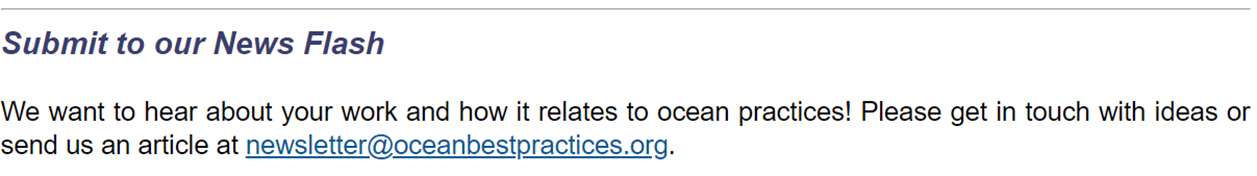 Social Media
Facebook  agreed closing (2022 SG meeting), replaced with LinkedIn

Twitter / X  no participation from WP5 Co-Chairs, account administered by Nick Roden
	                 As of 7th Dec: 412 people following the account, 739 followers.
 	                    However, no new posts…
https://twitter.com/OceanPractices
Recommendation: SG discuss retiring Twitter / X account or identifying other administrators that can assist with posting and engagement on this platform.
Social Media
LinkedIn  started in 2023 (2022 SG meeting), more suitable for target audiences.
                      As of 7th Dec: 225 followers.
	         38 original posts, 3 reposts, with most popular reaching 18 likes. 
	         220 reactions, 8 comments, and 42 reposts.
(most downloaded article from the journal research theme)
 New followers and page views occur after every original post,           	particularly if that post tags other institutions or individuals.
https://www.linkedin.com/company/ocean-best-practices/
Recommendation: Another SG member join Rachel to post regular content on LinkedIn.
OBPS LinkedIn page views from the past year from desktop and mobile devices. There were 277 page views.
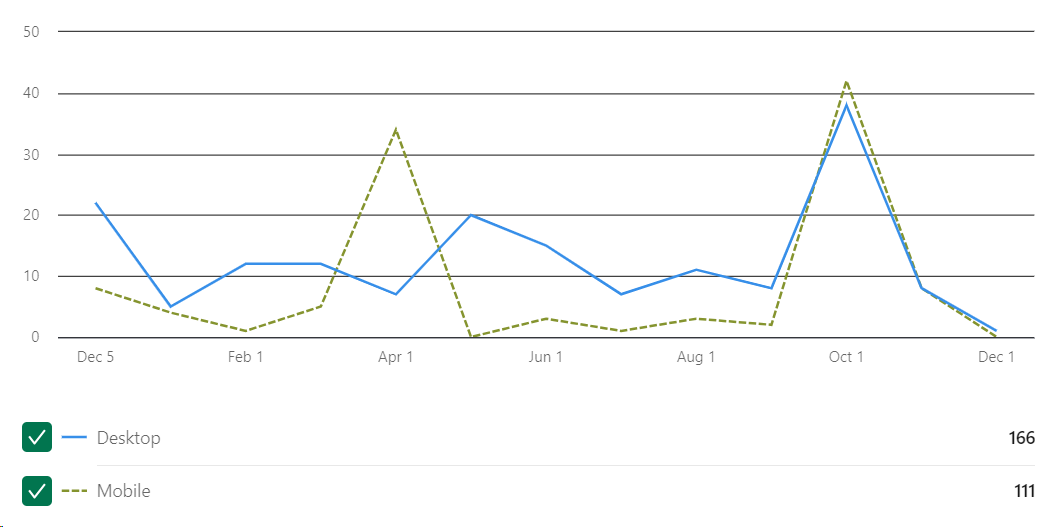 News Flash: Are we reaching our target audiences?
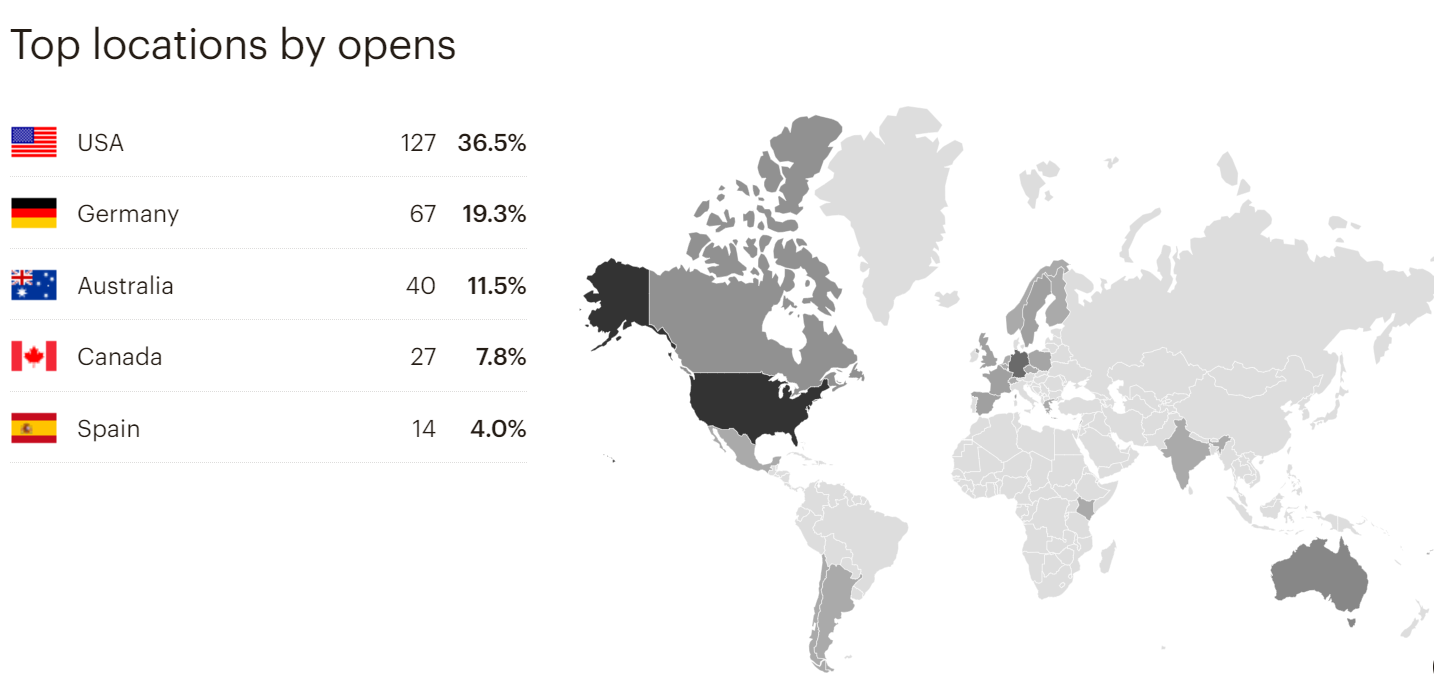 April 2023
Are we reaching our target audiences?
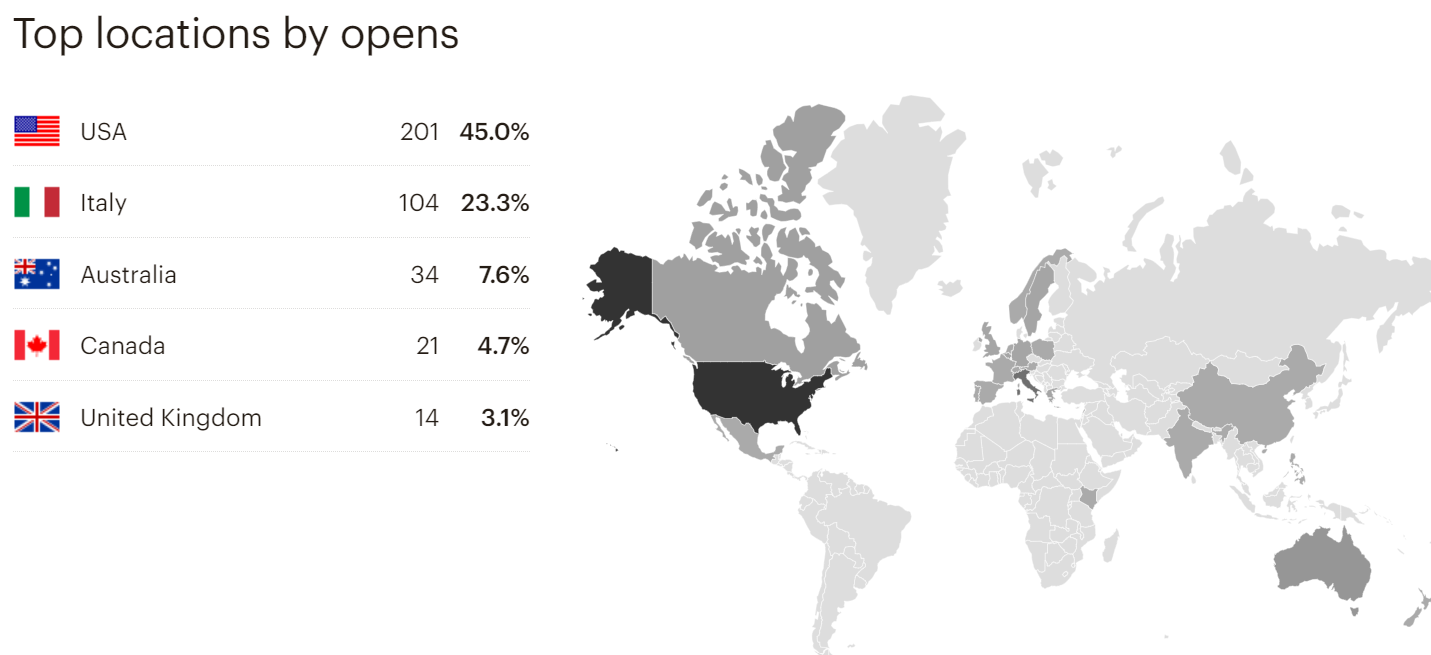 June 2023
Are we reaching our target audiences?
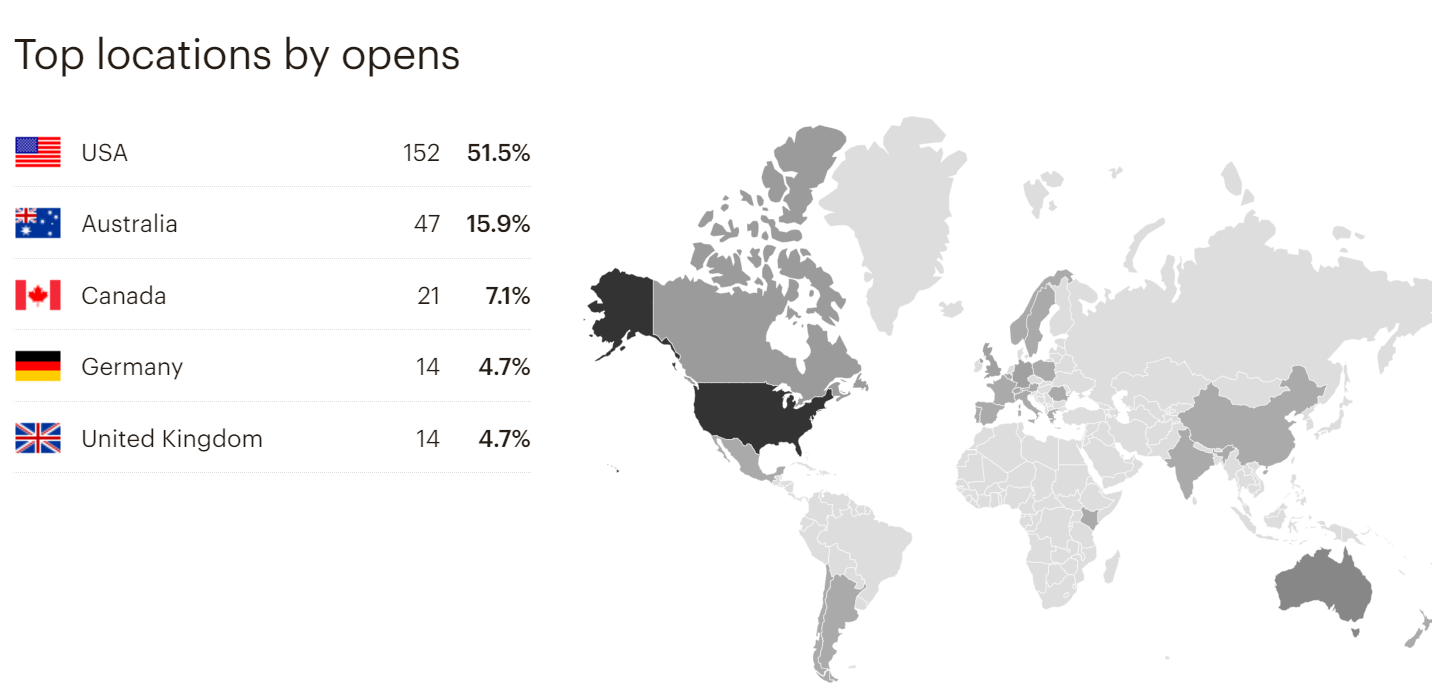 August 2023
Are we reaching our target audiences?
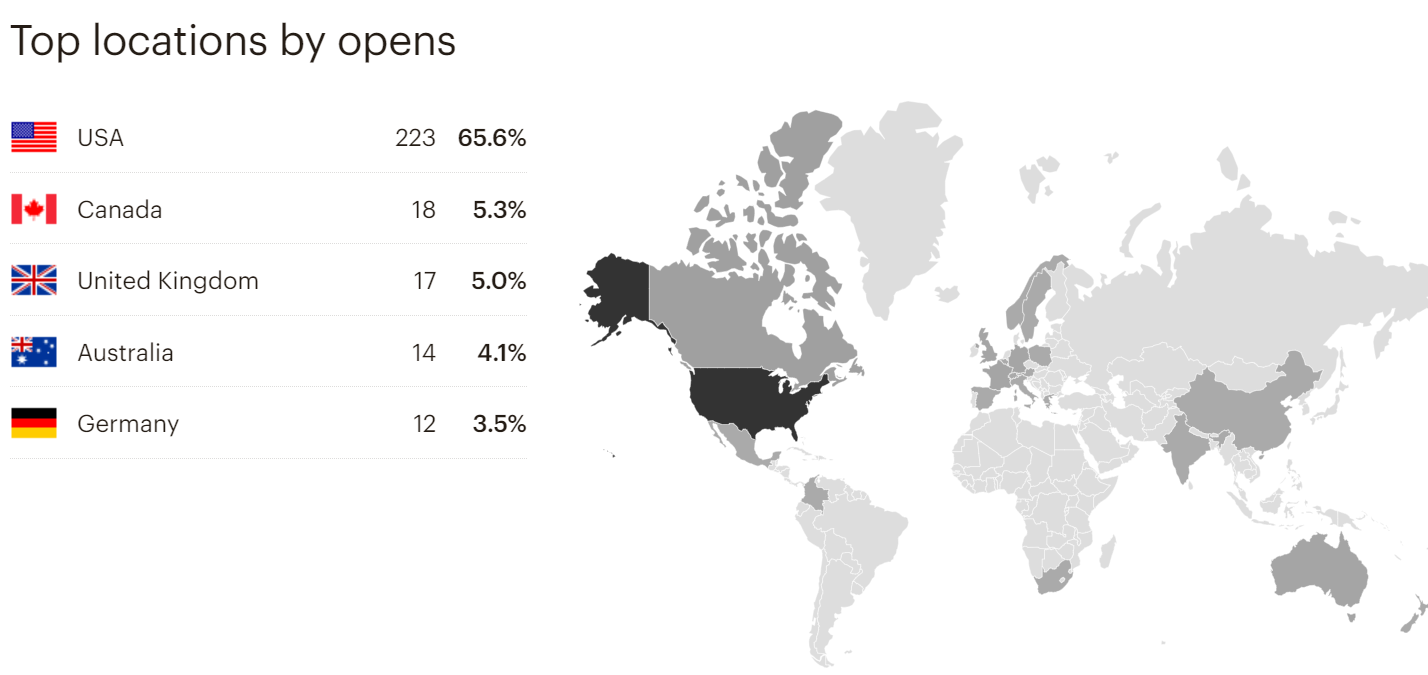 October 2023
Discussion
News Flash  improving flow of news’ uptakes 

                            what would improve number of subscribers?

	            getting knowledge from available statistics

                           

Social Media  LinkedIn / X, should we have multiple SGs or ambassadors providing feeds?

Else?
Activities will include the production and dissemination of promotional material of the OBPS to the community via the website, social media, conferences journal articles, and the monthly community newsletter Good, Better, Best.
Discussion
News Flash  improving flow of news’ uptakes 

                            what would improve number of subscribers?

	            getting knowledge from available statistics

                           

Social Media  LinkedIn / X, should we have multiple SGs or ambassadors providing feeds?

Else?
Activities will include the production and dissemination of promotional material of the OBPS to the community via the website, social media, conferences journal articles, and the monthly community newsletter Good, Better, Best.